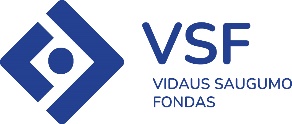 2021-2027 VSF ir SVVP projektai. Vertinimas ir sutarčių pasirašymas
Mindaugas Rauba, CPVA
2024-10-08
VSF programa
VSF kvietimai teikti PĮP
Viso iki 2024 m. II ketv. paskelbti 6 kvietimai.
Kvietime / gauti 6 PĮP, pasirašytos sutartys, 1 projektas baigtas.
Vertė 4,3 mln., iš jų ES 3,3 mln. Eur
VSF2023.1
VSF2023.2
Kvietime 3, gautas 1 PĮP, pasirašyta sutartis.
Vertė 0,9 mln., iš jų ES 0,7 mln. Eur
Kvietime 3, gauta 3 PĮP, pasirašytos sutartys.
Vertė 2,3 mln., iš jų ES 1,7 mln. Eur
VSF2023.3
VSF2023.4
Kvietime 7, gauta 6 PĮP, pasirašytos sutartys.
Vertė 9,7 mln., iš jų ES 7,3 mln. Eur
VSF2023.5
Kvietime / gauta 2 PĮP, pasirašytos sutartys.
Vertė 3,5 mln., iš jų ES 2,6 mln. Eur
Kvietime 6, gauta 5 PĮP, pasirašytos sutartys.
Vertė 6,3 mln., iš jų ES 4,7 mln. Eur
VSF2024.6
Detalizuoti VSF 7/8 kvietimai
VSF2024.7 (06-26)
VSF2024.7 gauti:
VSF2024.7 vertinimas:
VSF2024.7 pasirašymas:
Kvietimas pateikti 5 PĮP
5 PĮP
iki 2024-10-14
Pagal pateiktus PĮP planuojama vertė:
1,8 mln., iš jų ES 1,4 mln. Eur
VSF2024.8 (08-08)
VSF2024.8 gauti:
VSF2024.8 vertinimas:
VSF2024.8 pasirašymas:
Kvietimas pateikti 3 PĮP
Pateikimas iki 2024-10-08/15
iki 2024-11-27/12-18
Pagal kvietimą planuojama vertė:
2 mln., iš jų ES 1,5 mln. Eur
VSF programos kvietimų apibendrinimas
Viso pasirašyta 23 paramos sutarčių
73%
59%
72%
Kvietimų vertė vertinant visą VSF projektų krepšelį
1-6 kvietimais teikti PĮP nuo visų planuojamų projektų skaičiaus
Pasirašytų sutarčių vertė vertinant visą VSF projektų krepšelį
VSF programos kvietimų apibendrinimas
Vertinant šiuo metu paskelbtus kvietimus
83%
80%
0,5 mln./
2%
Kvietimų vertė vertinant visą VSF projektų krepšelį (2024-10)
Pakviesta teikti PĮP nuo visų planuojamų projektų skaičiaus (2024-10)
Skirtumas programos veiksmų įgyvendinimo plano ir patvirtintų projektinių verčių
VSF programos lėšų įsisavinimas
14%
6%
30%
Iki 2024-09-30 apmokėta VSF fonde
Planuojamas įvykdymas 2025 m. pabaigoje
Planuojama apmokėti iki 2024 m. pabaigos
SVVP programa
SVVP kvietimai teikti PĮP
Viso iki 2024 m. II ketv. Paskelbta 10 kvietimų
2020-2022 m. kvietimai
4 kvietimai. Kviesta 12 / gauti 9 PĮP, pasirašytos sutartys.
Vertė 97,6 mln., iš jų ES 93,5 mln. Eur. 6 projektai baigti
5 kvietimai. Kviesta 47 / gauti 35 PĮP, pasirašytos sutartys. Vertė 152,5 mln., iš jų ES 140,6 mln. Eur. 1 projektas baigtas
2023 m. kvietimai
2024 m. I ketv. kvietimai
1 kvietimas. Kviesta 4 / gauta3 1 PĮP, pasirašytos sutartys. Vertė 12,6 mln., iš jų ES 10 mln. Eur
Detalizuoti SVVP 11-13 kvietimai
SVVP2024.11 (06-26)
SVVP2024.11 gauti:
SVVP2024.11 vertinimas:
SVVP2024.11 pasirašymas
Kvietimas pateikti 3 PĮP
3 PĮP
Vertinimas iki 2024-10-14
Pagal pateiktus PĮP planuojama vertė:
0,9 mln., iš jų ES 0,7 mln. Eur
SVVP2023.12 (08-08), 13 (09-19)
SVVP2023.12 ir 13 gauti
SVVP2023.12 ir 13 vertinimas:
SVVP2023.12 ir 13 pasirašymas:
12 kvietime 2 PĮP, 13 kvietime 1
iki 2024-10-08 ir 2024-11-11
Vertinimas iki 2024-11-27
 ir 2025-01-02
Pagal kvietimus planuojama vertė:
3,2 mln., iš jų ES 2,6 mln. Eur
SVVP programos kvietimų apibendrinimas
Viso pasirašytos 47 paramos sutartys
91%
62%
91%
Kvietimų vertė vertinant visą SVVP projektų krepšelį
1-10 kvietimais teikti PĮP nuo visų planuojamų projektų skaičiaus
Pasirašytų sutarčių vertė vertinant visą SVVP projektų krepšelį
SVVP programos kvietimų apibendrinimas
Vertinant šiuo metu paskelbtus kvietimus (11, 12 ir 13)
70%
93%
Pakviesta teikti PĮP nuo visų planuojamų projektų skaičiaus (iki 2024-10)
Kvietimų vertė vertinant visą SVVP projektų krepšelį (2024-10)
SVVP programos lėšų įsisavinimas
42%
39%
62%
Planuojama apmokėti iki 2024 m. pabaigos
Iki 2024-09-30 apmokėta SVVP fonde
Planuojamas įvykdymas 2025 m. pabaigoje
Ačiū už dėmesį